62-7
These materials are by the Kongki Ka Project and are made available to you under the terms of the Creative Commons Attribution ShareAlike license 4.0.
You have permission to share and redistribute these materials in any format and to make reasonable revisions and adaptations of this translation, provided that:
You include the above licence and source information.
If you redistribute these materials or create derivatives, you must distribute your contributions under the same license as the original.
 
The Holy Bible, Berean Standard Bible, BSB is produced in cooperation with Bible Hub, Discovery Bible, OpenBible.com, and the Berean Bible Translation Committee. This text of God's Word has been dedicated to the public domain.
 
Tibetan text is from the The Holy Bible in Modern Literary Tibetan, New Tibetan Bible translation.
This translation is made available under the terms of the Creative Commons Attribution-NonCommercial-NoDerivatives 4.0 International license.
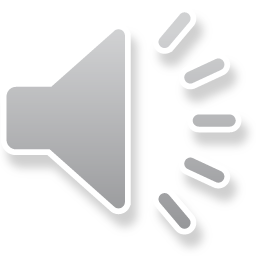 [Speaker Notes: Checked Kham
P05 Kingdom Parables
1. The Wise and Foolish Builders - Luke 6:46-49 (Left Top)
2. The Rich Man and Lazarus Luke 16:19-31 (Right Top)
3. The Weeds - Matthew 13:24-30; 36-43 (Right Center)
4. The Hidden Treasure - Matt 13:44 (Center)
5. The Rich Fool - Luke 12:13-34 (Right Bottom)
6. The Ten Virgins - Matthew 25:1-13 (Left Bottom)
7. The Talents - Matthew 25:14-30 (Left Center)]
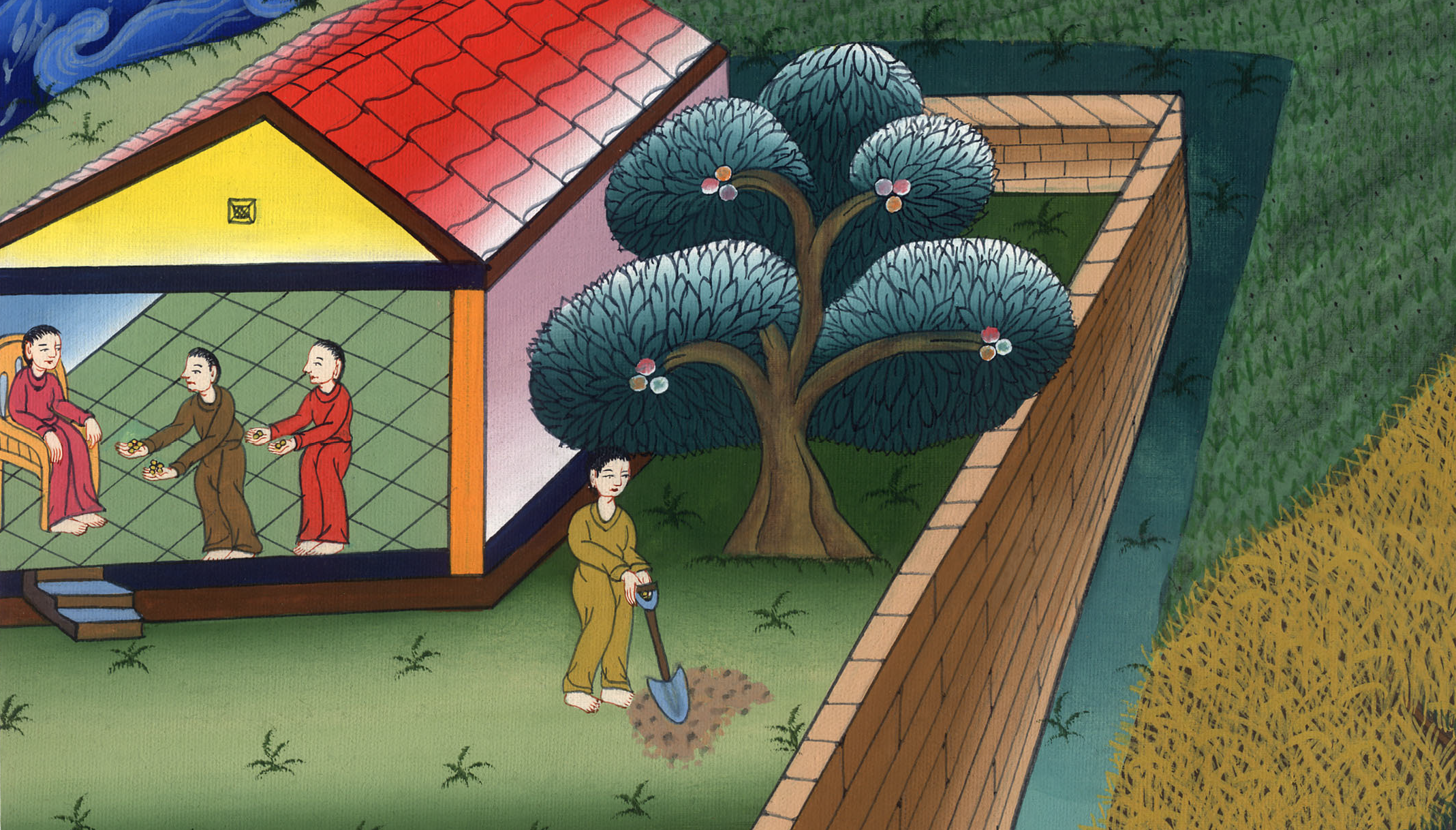 མད་ཐཱ 25
གཡོག་པོ་གསུམ་གྱི་དཔེ།
མད་ཐཱ 25
གཡོག་པོ་གསུམ་གྱི་དཔེ།
The Talents - Matthew 25:14-30
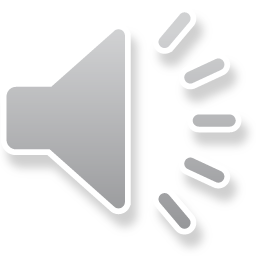 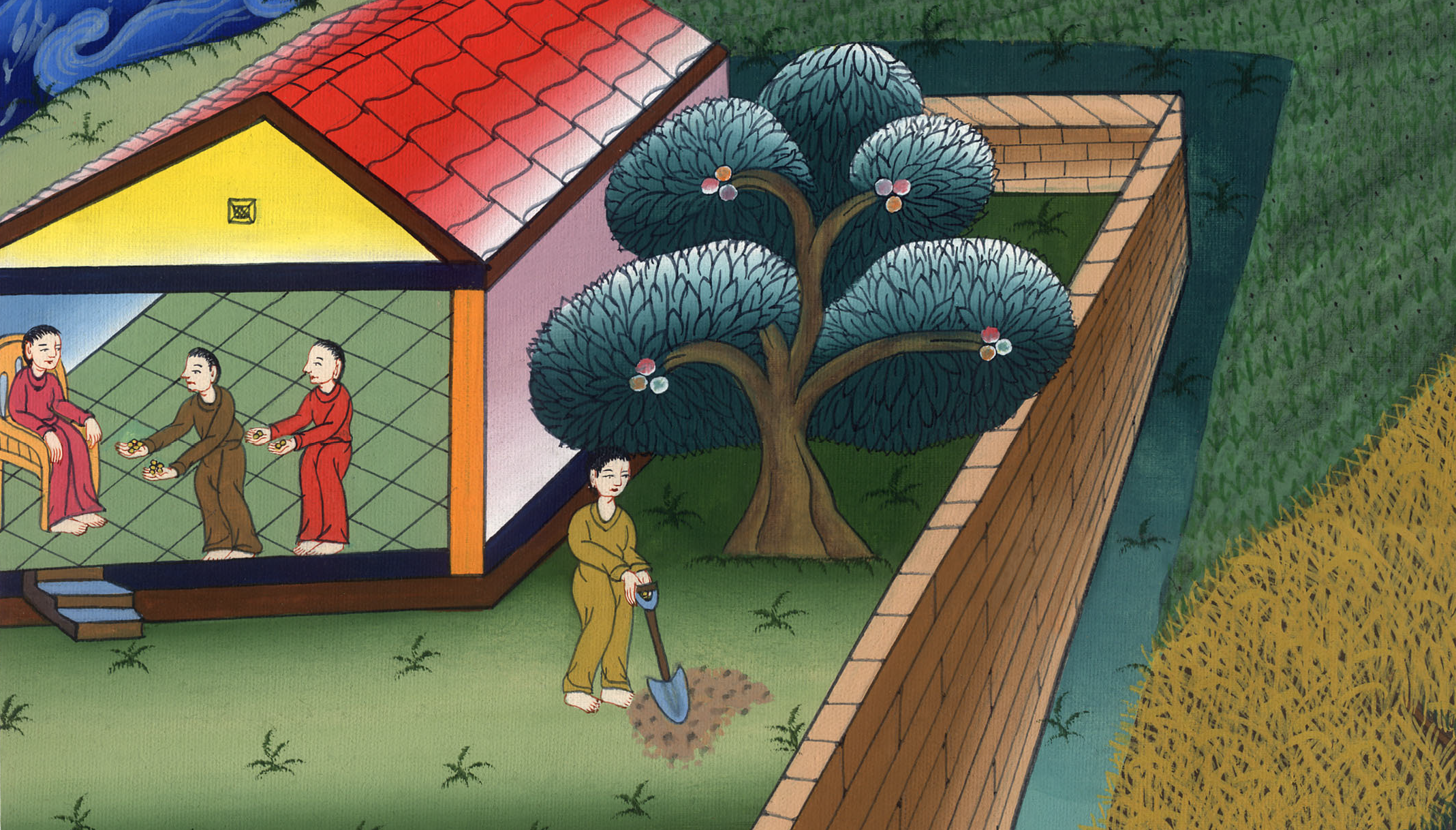 མད་ཐཱ 25
གཡོག་པོ་གསུམ་གྱི་དཔེ།
This work is licensed under a Creative Commons Attribution-ShareAlike 4.0 International License
14ཡང་སྐྱབས་མགོན་ཡེ་ཤུས་འདི་སྐད༌དུ། ནམ་མཁའི་རྒྱལ་སྲིད་ནི་བདག་པོ་ཞིག་ཡུལ་གཞན་དུ་འགྲོ༌སྐབས། གཡོག་པོ་རྣམས་བོས་ཏེ་རང་གི་རྒྱུ་ནོར་ཐམས་ཅད་དེ་རྣམས་ལ་བཅོལ་བ་དང་འདྲ༌སྟེ།
14For it is just like a man going on a journey, who called his servants and entrusted them with his possessions.
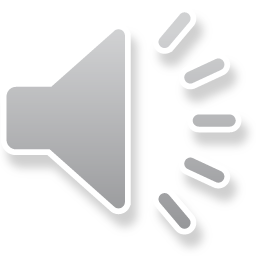 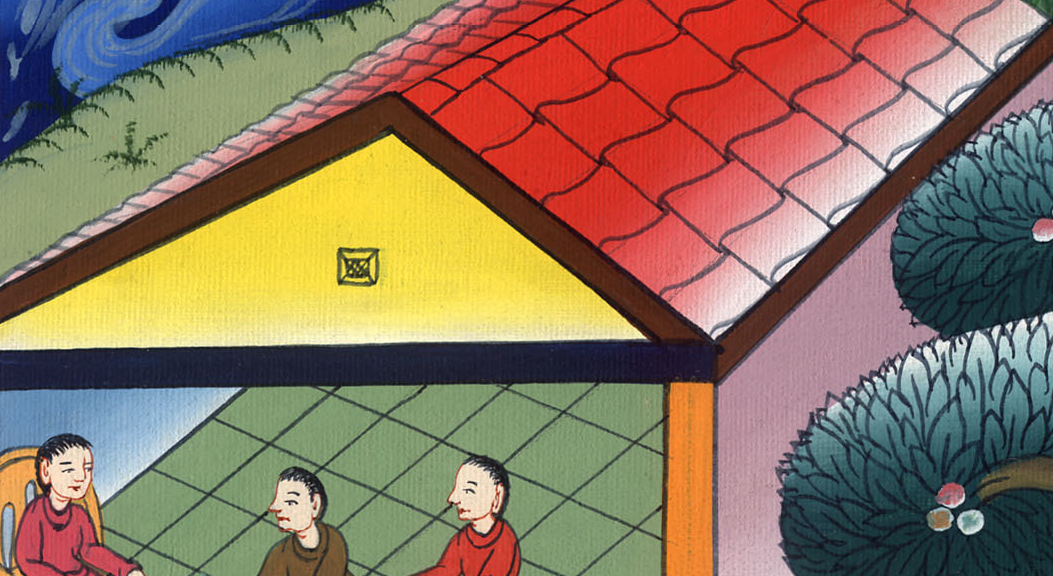 མད་ཐཱ 25:14
15གཡོག་པོ་རྣམས་ཀྱི་ནུས་པ་ལྟར་གཅིག་ལ་རྡོ་ཚད་ལྔ༌དང༌། གཅིག་ལ་རྡོ་ཚད༌གཉིས། གཅིག་ལ་རྡོ་ཚད་གཅིག་བཅས་སྤྲད་རྗེས་ཡུལ་གཞན་དུ་ཆས༌སོ།།
15To one he gave five talents, to another two talents, and to another one talent—each according to his own ability. And he went on his journey.
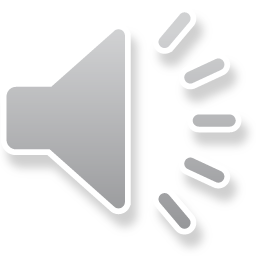 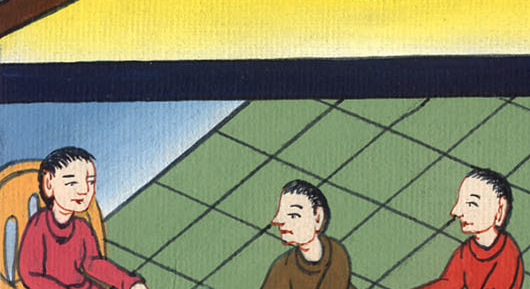 མད་ཐཱ 25:15
16དེ་ནས་རྡོ་ཚད་ལྔ་ཐོབ་མཁན་དེས་མྱུར་དུ་ཚོང་ལས་བྱས་ནས་རྡོ་ཚད་ལྔའི་ཁེ་སྤོགས༌བླངས།
16The servant who had received the five talents went at once and put them to work  and gained five more.
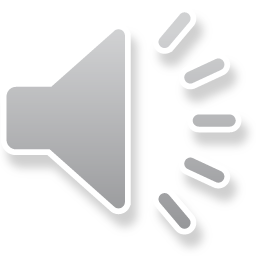 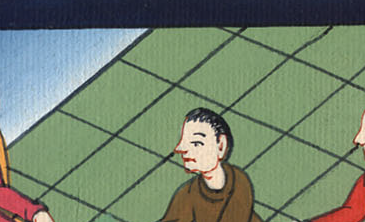 མད་ཐཱ 25:16
17དེ་བཞིན་དུ་རྡོ་ཚད་གཉིས་ཐོབ་མཁན་དེས་ཀྱང་རྡོ་ཚད་གཉིས་ཀྱི་ཁེ་སྤོགས༌བླངས།
17Likewise, the one with the two talents gained two more.
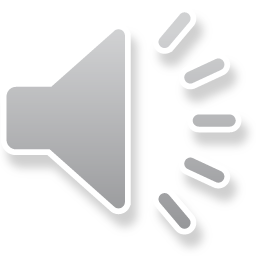 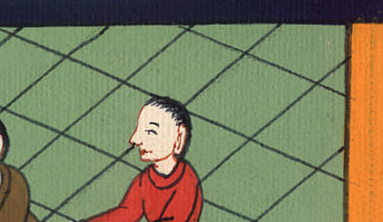 མད་ཐཱ 25:17
18འོན་ཀྱང་རྡོ་ཚད་གཅིག་ཐོབ་མཁན་ཕར་སོང་ནས་ས་བརྐོས་ཏེ་བདག་པོའི་རྡོ་ཚད་ས་འོག་ཏུ༌སྦས།
18But the servant who had received the one talent went off, dug a hole in the ground, and hid his master’s money.
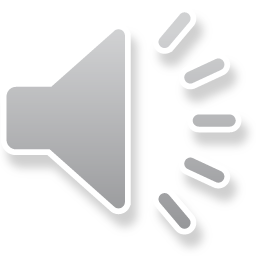 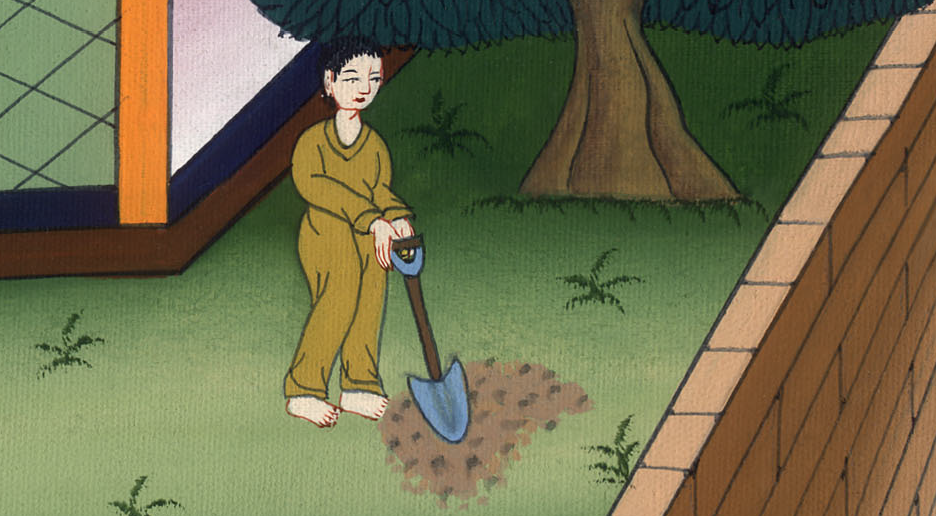 མད་ཐཱ 25:18
19ཡུན་རིང་འགོར༌རྗེས། གཡོག་པོ་དེ་དག་གི་བདག་པོ་ཕྱིར་ཡོང་སྟེ་ཁོ་རྣམས་དང་རྩིས་བརྒྱབ་པ༌ན།
19After a long time the master of those servants returned to settle accounts with them.
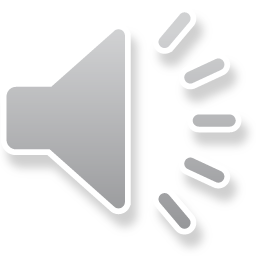 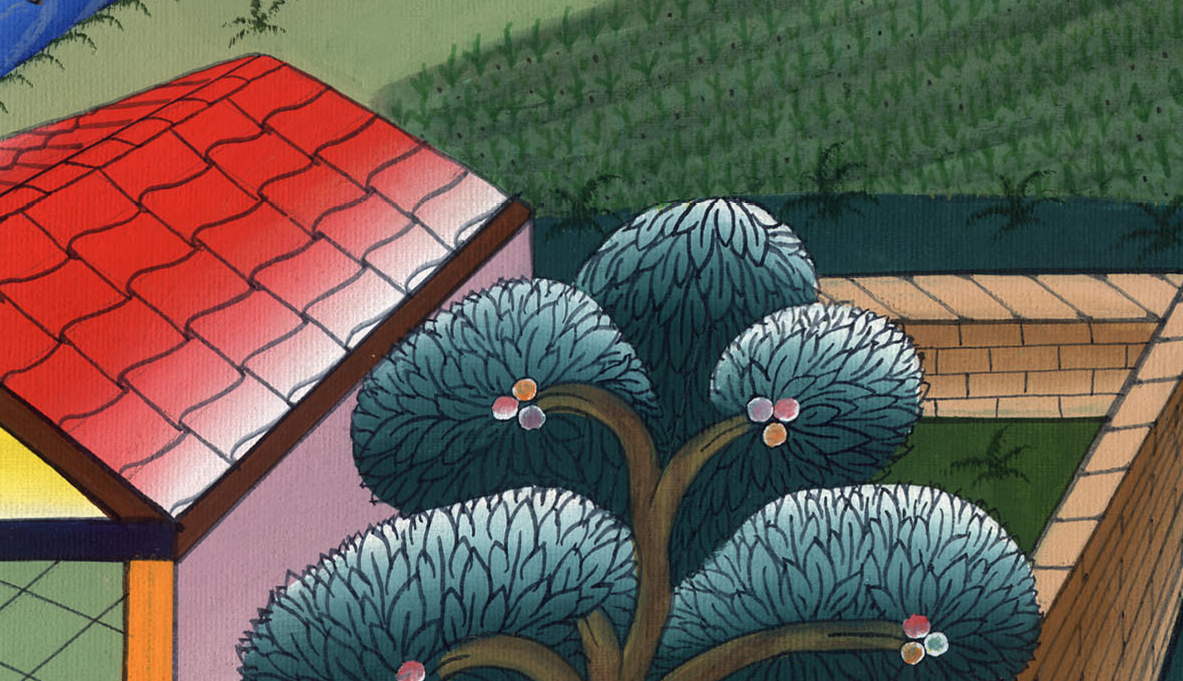 མད་ཐཱ 25:19
20རྡོ་ཚད་ལྔ་ཐོབ་མཁན་གྱིས་རྡོ་ཚད་ལྔ་ལྷག་མ་ཁྱེར་ཡོང༌སྟེ། བདག་པོ༌ལགས། ཁྱེད་ཀྱིས་བདག་ལ་རྡོ་ཚད་ལྔ་སྤྲད༌ཅིང༌། གཟིགས༌དང༌། བདག་གིས་རྡོ་ཚད་ལྔའི་ཁེ་སྤོགས་བླངས་པ་ཡིན་ཞེས་སྨྲས་པ༌ན།
20The servant who had received the five talents came and presented five more. ‘Master,’ he said, ‘you entrusted me with five talents. See, I have gained five more.’
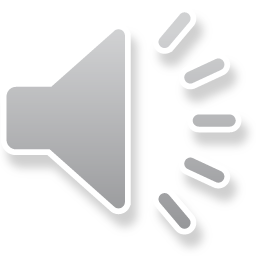 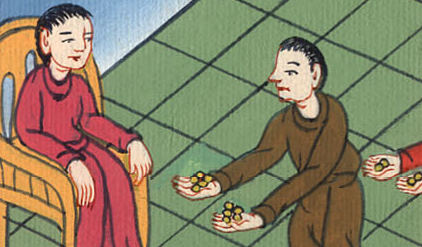 མད་ཐཱ 25:20
21བདག་པོ་ན༌རེ། ལེགས་པོ༌འདུག ཁྱོད་ནི་རང་གཤིས་བཟང་ཞིང་གཞུང་རྒྱུད་དྲང་བའི་གཡོག་པོ་ཞིག་ཡིན༌ལ། ཁྱོད་ནི་དོན་ཆུང་ངུའི་སྟེང་དུའང་བློ་སེམས་དཀར༌བས། བདག་གིས་ཁྱོད་རང་དོན་མང་པོ་དོ་དམ་བྱེད་པར་བསྐོ་བར༌བྱའོ། །ཁྱོད་རང་བདག་པོའི་སྤྲོ་སྐྱིད་ལ་རོལ་ཅིག་ཅེས་སྨྲས༌སོ།།
21His master replied, ‘Well done, good and faithful servant! You have been faithful with a few things; I will put you in charge of many things. Enter into the joy of your master!’
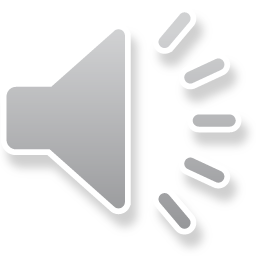 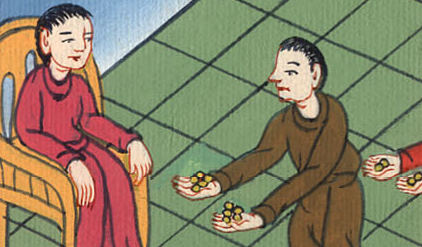 མད་ཐཱ 25:21
22དེ་ནས་རྡོ་ཚད་གཉིས་ཐོབ་མཁན་ཡང་སླེབས༌ཏེ། བདག་པོ༌ལགས། ཁྱེད་ཀྱིས་བདག་ལ་རྡོ་ཚད་གཉིས་སྤྲད༌ཅིང༌། བདག་གིས་རྡོ་ཚད་གཉིས་ཀྱི་ཁེ་སྤོགས་བླངས་པ་ཡིན་ཞེས་སྨྲས་པ༌ན།
22The servant who had received the two talents also came and said, ‘Master, you entrusted me with two talents. See, I have gained two more.’
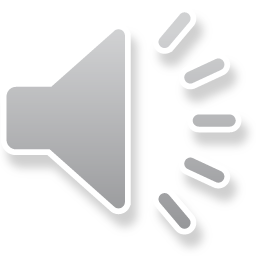 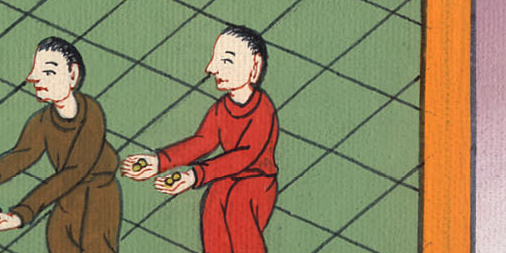 མད་ཐཱ 25:22
23བདག་པོ་ན༌རེ། ལེགས་པོ༌འདུག ཁྱོད་ནི་རང་གཤིས་བཟང་ཞིང་གཞུང་རྒྱུད་དྲང་བའི་གཡོག་པོ་ཞིག་ཡིན༌ལ། ཁྱོད་ནི་དོན་ཆུང་ངུའི་སྟེང་དུའང་བློ་སེམས་དཀར༌བས། བདག་གིས་ཁྱོད་རང་དོན་མང་པོ་དོ་དམ་བྱེད་པར་བསྐོ་བར༌བྱའོ། །ཁྱོད་རང་བདག་པོའི་སྤྲོ་སྐྱིད་ལ་རོལ་ཅིག་ཅེས་སྨྲས༌སོ།།
23His master replied, ‘Well done, good and faithful servant! You have been faithful with a few things; I will put you in charge of many things. Enter into the joy of your master!’
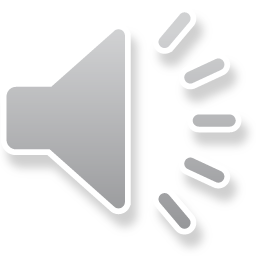 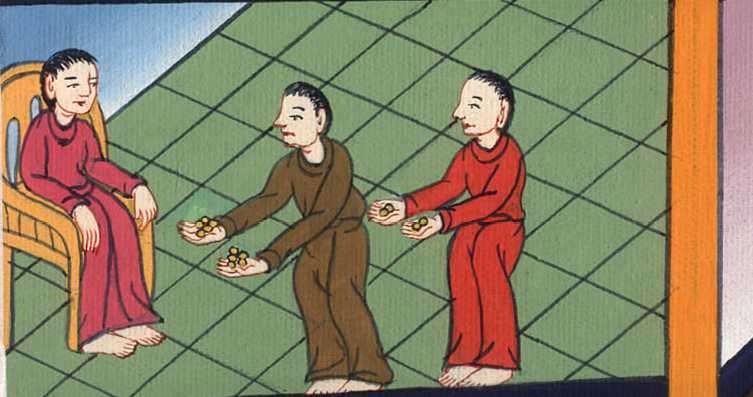 མད་ཐཱ 25:23
24དེ་ནས་རྡོ་ཚད་གཅིག་ཐོབ་མཁན་ཡང་སླེབས༌ཏེ། བདག་པོ༌ལགས། ཁྱེད་ནི་མི་བཙན་པོ་ཞིག་ཡིན༌ཞིང༌། མ་བཏབ་ས་ནས་སྟོན་བསྡུ་བ༌དང༌། མ་གཏོར་ས་ནས་ཀྱང་འབྲས་བུ་ལེན་ངེས་པ་བདག་གིས་ཤེས༌པས།
24Finally, the servant who had received the one talent came and said, ‘Master, I knew that you are a hard man, reaping where you have not sown and gathering where you have not scattered seed.
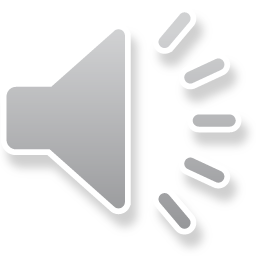 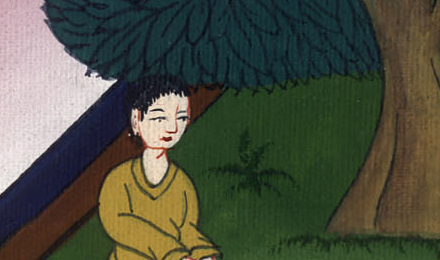 མད་ཐཱ 25:24
25ང་རང་འཇིགས༌ཏེ། ཁྱེད་ཀྱི་རྡོ་ཚད་གཅིག་པོ་དེ་ས་འོག་ཏུ་སྦས་པ༌ཡིན། གཟིགས༌དང༌། ཁྱེད་ཀྱི་རྡོ་ཚད་འདི་རུ་ཡོད་ཅེས་སྨྲས༌སོ།།
25So I was afraid and went out and hid your talent in the ground. See, you have what belongs to you.’
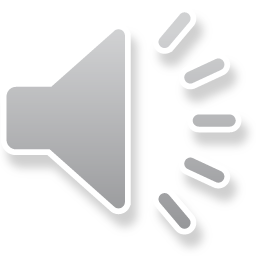 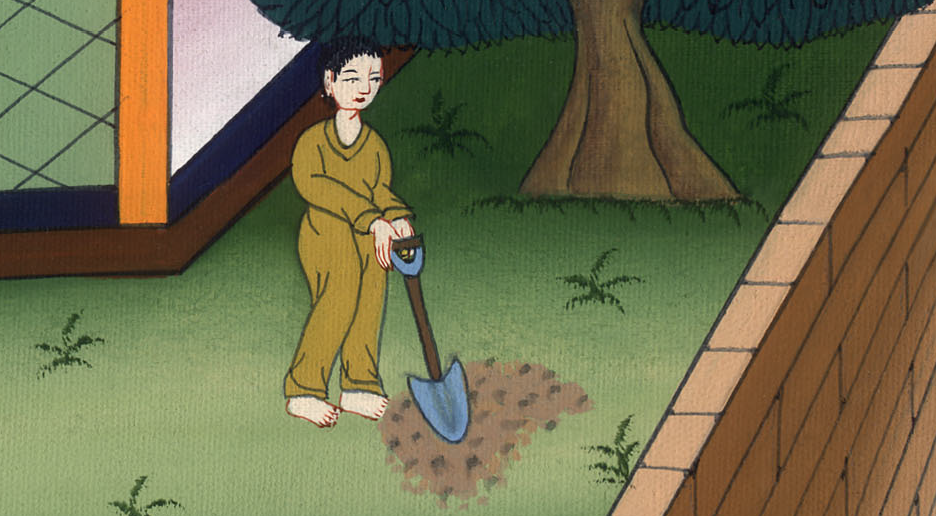 མད་ཐཱ 25:25
26བདག་པོས་འདི་སྐད༌དུ། གཡོག་པོ་ངན་པ་ལེ་ལོ་ཅན་ཁྱོད་ཀྱིས་བདག་གིས་མ་བཏབ་ས་ནས་སྟོན་བསྡུ་བ་དང་མ་གཏོར་ས་ནས་ཀྱང་འབྲས་བུ་ལེན་ངེས་པ་ཤེས༌ན།
26‘You wicked, lazy servant!’ replied his master. ‘You knew that I reap where I have not sown and gather where I have not scattered seed.
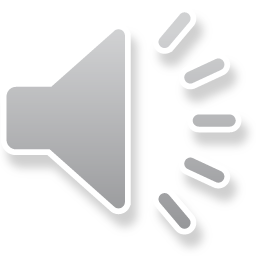 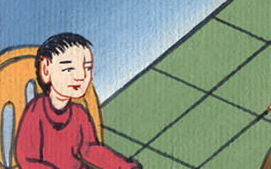 མད་ཐཱ 25:26
27བདག་གི་དངུལ་སྒོར་དེ་དངུལ་ཉར་མཁན་ལ་བཅོལ་དགོས་པ་ཡིན༌ཏེ། ང་རང་ཕྱིར་སླེབས་པའི་དུས༌སུ། ངས་དངུལ་སྒོར་དེའི་མ་རྩ་དང་སྐྱེད་ཀ་གཉིས་བླང༌ཆོག
27Then you should have deposited my money with the bankers, and on my return I would have received it back with interest.
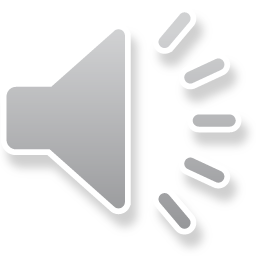 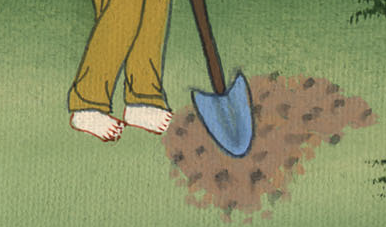 མད་ཐཱ 25:27
28དེའི༌ཕྱིར། ད་ནི་རྡོ་ཚད་གཅིག་པོ་དེ་ལོངས་ལ་རྡོ་ཚད་བཅུ་ཅན་ལ་བྱིན༌ཅིགབས་ན། གཡོག་པོ་འདི་ནས་གསེར་ཊམ་ཀ་ཆིག་སྟོང་བླངས་ནས་གསེར་ཊམ་ཀ་ཁྲི་གཅིག་ཡོད་མཁན་ལ་སྟེར་ཞིག
28Therefore take the talent from him and give it to the one who has ten talents.
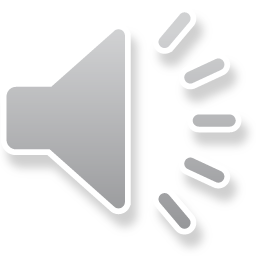 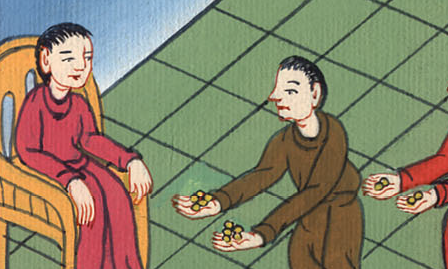 མད་ཐཱ 25:28
29རྒྱུ་མཚན་ནི་སུ་ཞིག་ལ་ཡོད་པ་དེ་ལ་ད་དུང་ཡང་གནང་ངེས་ཤིང་ལྷག་མའང་ཡོད་པར་འགྱུར་བ༌དང༌། སུ་ཞིག་ལ་མེད་པ་དེ་ལས་ཉུང་ཙམ་ཡོད་པ་དེའང་ཕྱིར་ལེན་པར༌འགྱུར།
29For everyone who has will be given more, and he will have an abundance. But the one who does not have, even what he has will be taken away from him.
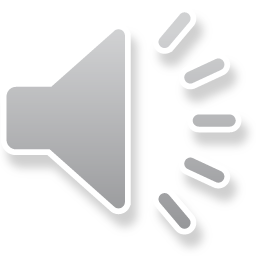 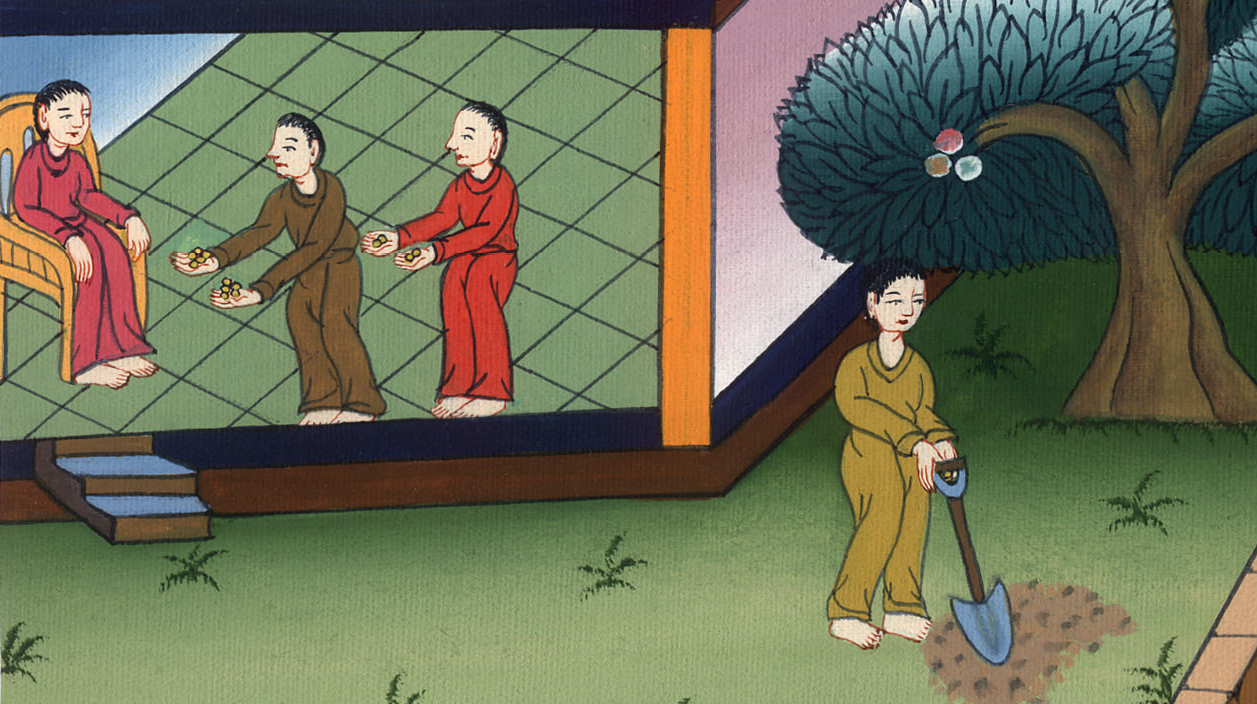 མད་ཐཱ 25:29
30རིན་ཐང་མེད་པའི་གཡོག་པོ་དེ་ཕྱི་རོལ་གྱི་མུན་ནག་ནང་དུ་སྐྲོད༌ཅིག གནས་དེ་རུ་ངུ་འབོད་བྱས་ནས་ཨམ་གཙིགས་བསྡམ་པར་འགྱུར་ཞེས་སྨྲས༌པའོ།།
30And throw that worthless servant into the outer darkness, where there will be weeping and gnashing of teeth.’
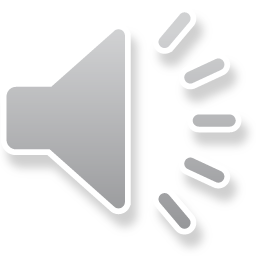 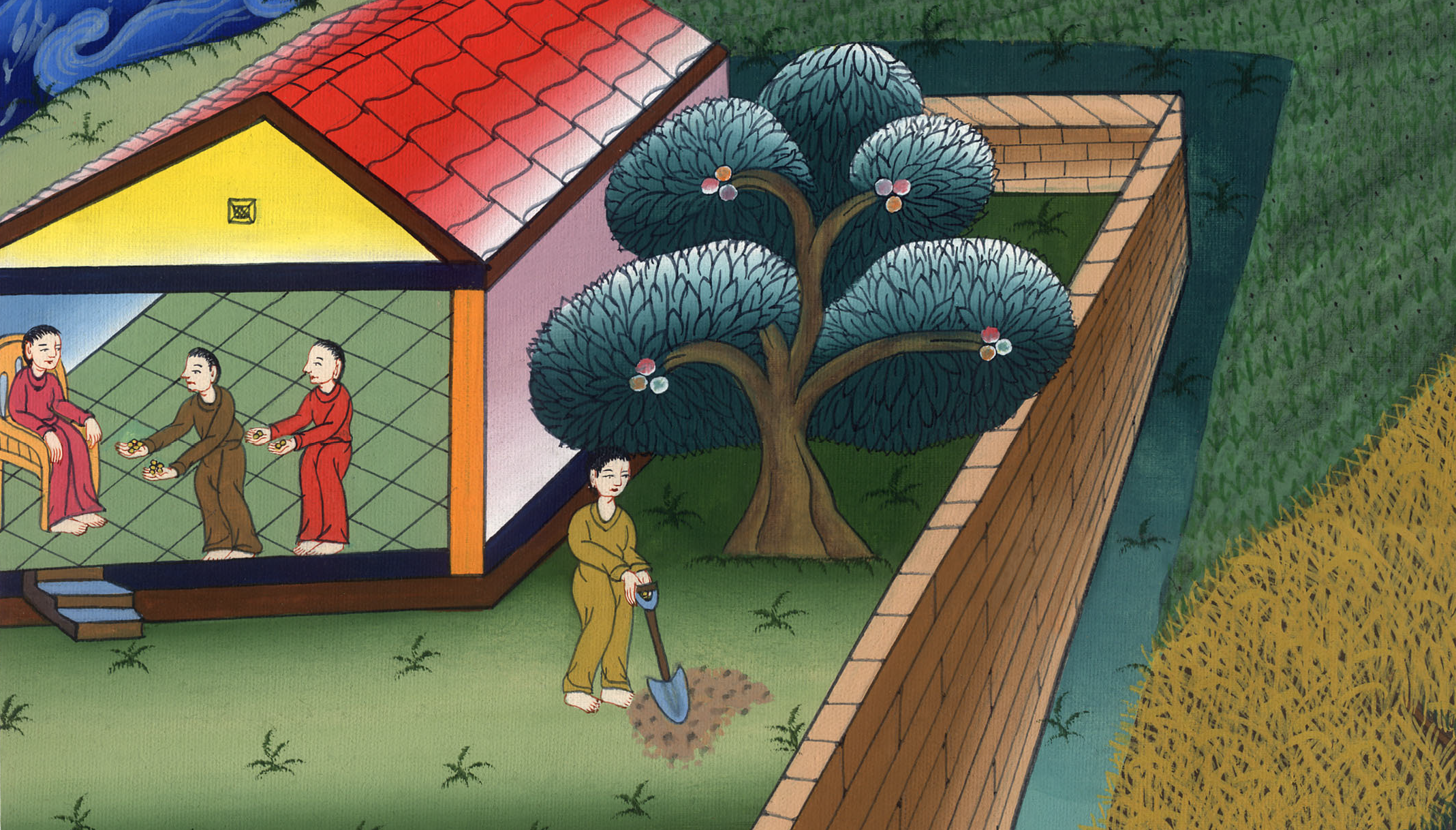 མད་ཐཱ 25:30